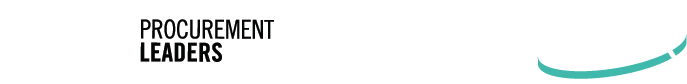 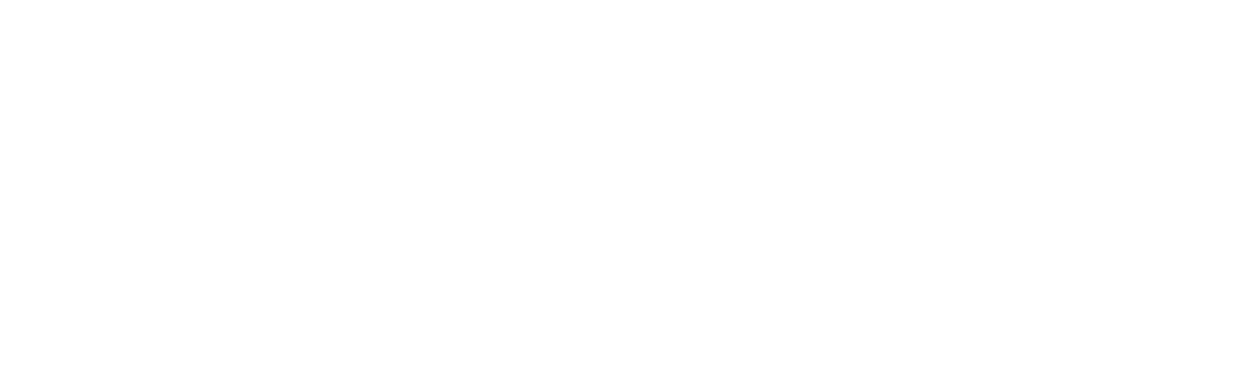 Where Innovative Organizations Are Placing Bets and Taking Chances
Human Resources
Leaders are optimistic about the short term.
67% of HR respondents rated their companies’ short-term growth prospects as “good” (60%) or “excellent” (7%), while 33% rated them as “fair.”
N=196
The long-term outlook is even better.
100% of HR respondents rated their companies’ long-term growth prospects as “good” (47%) or “excellent” (53%).
N=195
Revenue defines short-term growth.
47% of HR respondents highlighted increased revenue as their companies’ primary measure of short-term growth, while 20% highlighted increased profit.
N=219
Profit defines long-term growth.
40% of HR respondents highlighted increased profit as their companies’ primary measure of long-term growth, while 27% highlighted increased market share.
N=219
Product improvements lead the way.
Average
HR
HR respondents ranked existing product or service improvements as their top growth strategy, followed by new product or service development.
N=218
Inflation and recession are the biggest blockers.
According to 87% of HR respondents, inflation represented the most significant barrier to growth—far higher than the overall average. The threat of recession (73%) was second.
N=218
Tech is the main growth driver.
Advances in technology represented the most significant growth accelerator, according to 67% of HR respondents, followed by changing consumer spending patterns and easing of supply constraints.
N=218
The customer rules.
Customers represented the most important stakeholders when making decisions relating to short-term growth, according to 60% of HR respondents.
N=210
Customers and investors are the long-term priorities.
When making decisions relating to long-term growth, HR respondents were split on the most important stakeholders, with 40% highlighting customers and 40% highlighting investors.
N=209